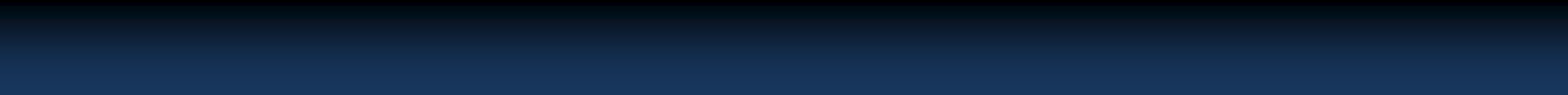 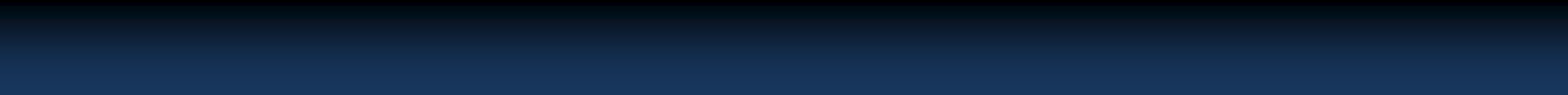 Physik mit Astrophysik
Physik mit Astrophysik
Physik mit
Astrophysik
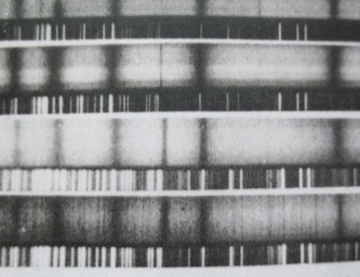 Galaxienklassifikation
Grafiken: S. Hanssen
S. Hanssen
E. Malz
E. Malz
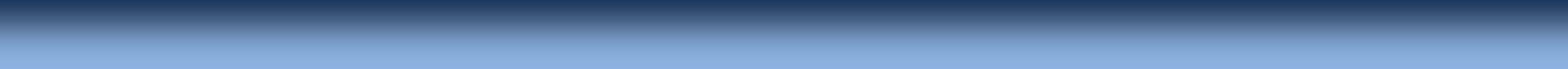 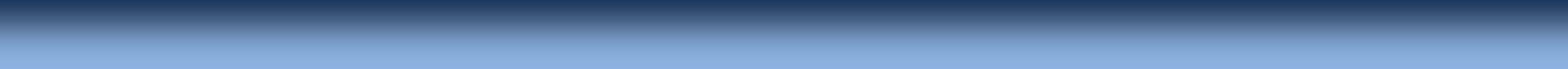 ZPG Astronomie
ZPG Astrophysik
ZPG Astrophysik
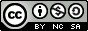 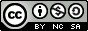 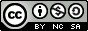 NGC 4993
Elliptische Galaxie
40 Mpc
Bild: NASA
NGC 1600
Elliptische Galaxie
64Mpc
M31
Spiralgalaxie
760 kpc
Bild: Adam Evans,
CC-BY 2.0
M51
Spiralgalaxie
9,6 Mpc
Bild: NASA
NGC4449
Irreguläre Galaxie
4 Mpc
Bild: NASA
NGC4485
Irreguläre Galaxie
7,7 Mpc
Bild: NASA